Capacity Building on Entomological Monitoring – The Impact of Regional Trainings
Dereje Dengela, et al.
7th MIM Conference
 April 16th  , 2018
Introduction
Unprecedented progress has been achieved  in the control of malaria over the past 15 years

 Global: 1.2 billion fewer cases & 6.2 million fewer malaria deaths

Africa: Interventions averted 663 million malaria cases, 79% attributed to ITNs and IRS
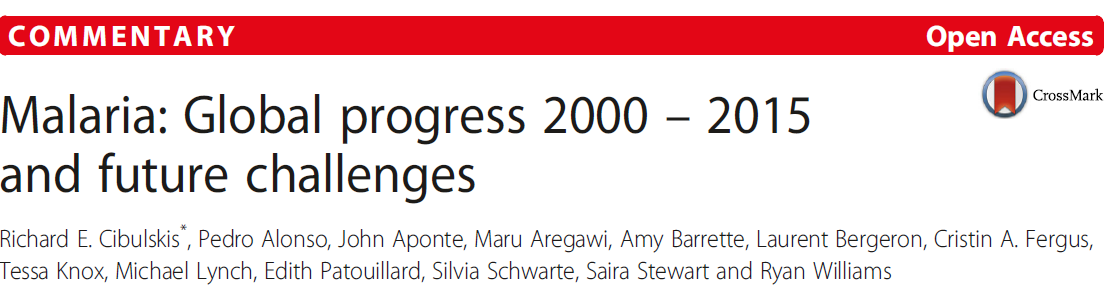 Challenges…..
The advances are under threat due to:

 Growing vector resistance to existing insecticides

Behavioral modification of malaria vectors in response to vector control1. 

Predominantly feeding outdoors or 
Feeding early in the evening  or 
Feeding late in the morning
1 Moiroux et al (2012)...
[Speaker Notes: Decreasing endophagy rates for A. funestus over the time series]
Challenges…. Continued
Shift in species composition of An. gambiae s.l. following increase in LLIN ownership2.

This behavioral change may result from :
Phenotypic plasticity or
Selection of genetically inherited traits
2 Russell et al(2011)...
[Speaker Notes: --shift in vector dominance from the highly endophilic A. gambiae s.s. to the more exophilic A. arabiensis]
The importance of entomological monitoring
Vector control may drive different adaptive responses in mosquitoes 

The emergence and wide spread of insecticide resistance needs close monitoring 

Next generation LLIN and IRS products will most likely cost more than products that have been in use 

Deployments of  these future vector control products may not be business as usual/need to be supported by entomological and epidemiological  data
[Speaker Notes: -Data available highlight the importance of monitoring for these behavioral changes in a range of settings]
Factors limiting expansion of  entomological monitoring
PMI AIRS project conducted capacity assessment surveys across PMI AIRS countries in 2013. 

 Study outcome indicated :
 Limited trained human resources
 Lack of infrastructure in some countries (insectary and laboratory)  
Shortages of funding to conduct entomological monitoring work.
PMI AIRS project effort to improve entomological monitoring capacity
Comprehensive hands on entomology training provided in four rounds.
 2015 – trained  36 people (19 gov. and 17 project staff ) from 17 countries  in two rounds

2016 - trained 42 people  (28 gov. and 14 project staff ) from 19 countries in two rounds 

Entomology laboratory training

2017- trained 34 people (all from government) from 19  countries in two rounds
 Site visits to ensure skills gained at the training are practiced & help troubleshoot
7
Main topics covered in the comprehensive  entomological monitoring trainings
Role of entomology in Vector Control
Sampling malaria vectors
Morphological Identification
Ovary dissection and determination of parity rates
Insecticide resistance (WHO tube test and CDC bottle bioassays)
Insecticide resistance intensity and synergist bioassays 
WHO cone bioassay
Analysis and interpretation of entomological data
Reporting entomological data
Main topics covered during laboratory trainings
PCR An. gambiae  complex  species ID
PCR M/S ( An. gambiae/ coluzzii)
PCR An. funestus
PCR blood meal
PCR Plasmodium detection
Kdr West and East
ELISA blood meal
ELISA sporozoite detection
Bio-chemical analysis
[Speaker Notes: This training was conducted in collaboration with  Notre Dame  University and Centre de Recherche Entomologique de Cotonou ( CREC)]
Training methodology
Presentations
Demonstrations
Practical sessions (class room, laboratory, insectary and field)
Impact of the training
Expansion of insecticide resistance monitoring sites in almost all  PMI countries.

In some countries entomologists who participated in the  regional training championed this expansion. 
Example: National Arbovirus and Vectors Research Centre monitored Insecticide Resistance in the whole of the South East of Nigeria.

Several countries organized and conducted cascade training following regional  entomology  training (Liberia, Nigeria, Madagascar, Rwanda, Ethiopia)  

Knowledge and skill gained at the regional training helped conduct quality cascade training.
Impact of the training
Mobilized resources  from Global Fund  and established  entomological monitoring sentinel sites.  (Madagascar)

In countries where entomological  monitoring sentinel sites already existed, training helped standardized data collection tools that contribute to quality of data collected. (Rwanda, Nigeria)

In countries where NMCP fell short of  funding for entomological monitoring, the training participants are actively involved in PMI VectorLink project  entomological  monitoring work, supporting the project and  further building  their skills.

Improved insectary management. (Liberia, Madagascar)

Helped countries collect data  on  insecticide resistance intensity and conduct synergist assays. 

Some of the trainees were from in-country Universities, upon their  return they are training many students at their institutions and  other  neighboring institutions. (Nigeria, Ethiopia)
Impact of the training
Established molecular facility. (Rwanda, Ethiopia)
 
Quality of molecular species ID improved. (Mali)

Working to establish an additional functional molecular lab. (Madagascar, Nigeria) 

Some laboratories started to use PCR for blood meal and sporozoite detection in addition to ELISA.

Started using updated protocols for kdr and species ID.

Trained  others in the lab on new techniques they learned  during  the training, which are more sensitive and reliable. (Msc and Bsc  students being trained)
Thank you!